CONTRACTS
Office of Finance 
Business Contracts
Topics
1. What is a Contract?

2. Purpose of a Contract?

3. Processing a Contract?
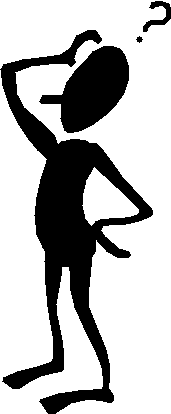 What is a Contract?
Main elements – 

	Offer
	Acceptance
	Consideration
	Meeting of the Minds (Mutuality)

Four (4) Corners Doctrine – 

Resolves misunderstandings
Controlled by document content
The Purpose of a Contract
Documents the responsibilities and obligations of the involved parties.  Sets expectations.

Provides a record of services – both supplied and received.
Submitting a Contract for Processing
Obtain an agreement with the vendor on the contract terms (services, dates, amounts)
Upload an editable version of contracts into ESM, so that we can easily red-line the contract terms – preferably WORD
Only upload necessary documents 
The description of services and NCJ information should be precise
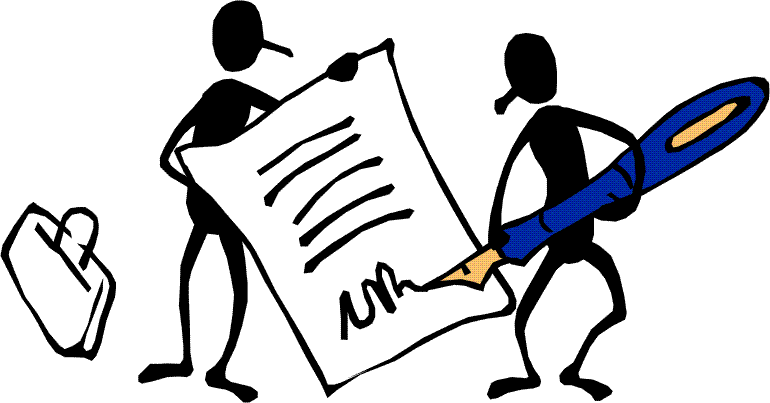 UT Form Contracts
Please make sure you are using the approved template. Most recent. 

The approved template it is on the Business Contracts Intranet: http://uthsc.edu/finance/buscontracts
Contract Status
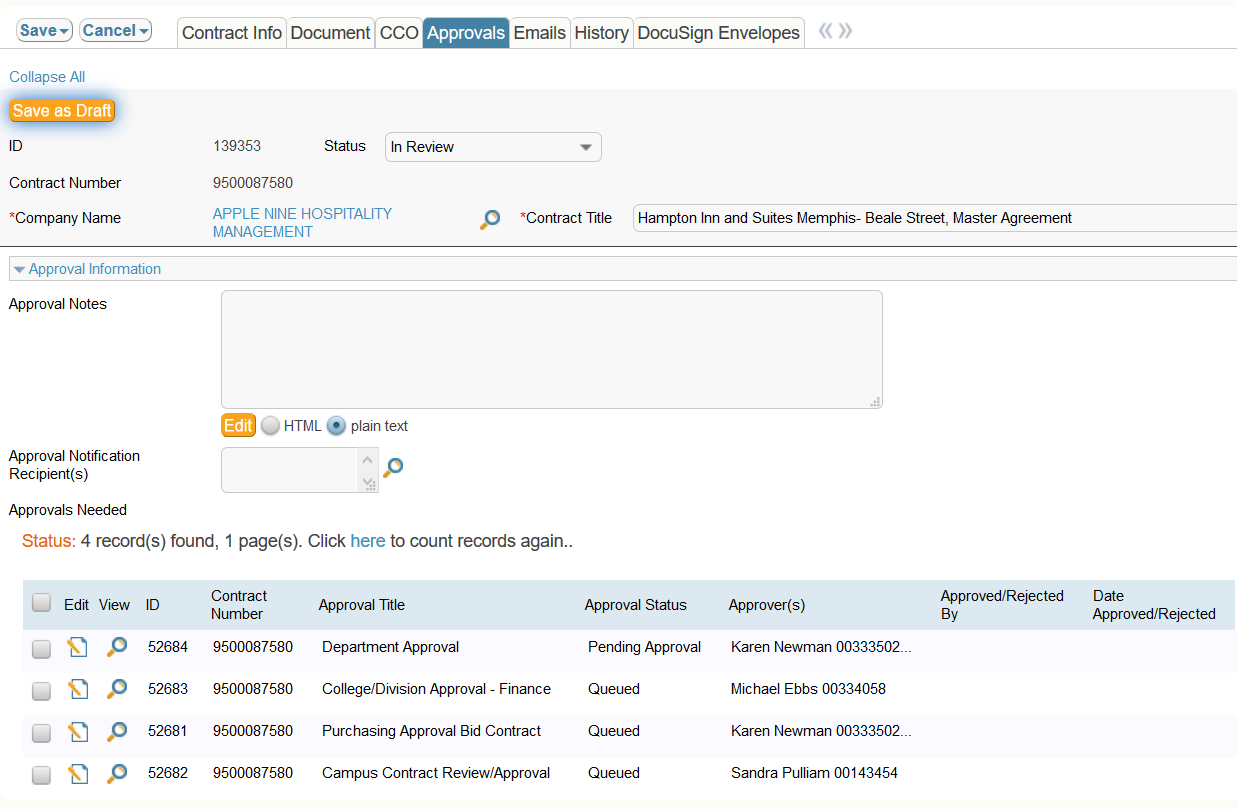 To see the status of a 
    contract, review the 
    “Approvals” tab
Who To Contact with Questions – Who owns it?
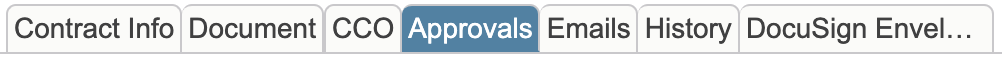 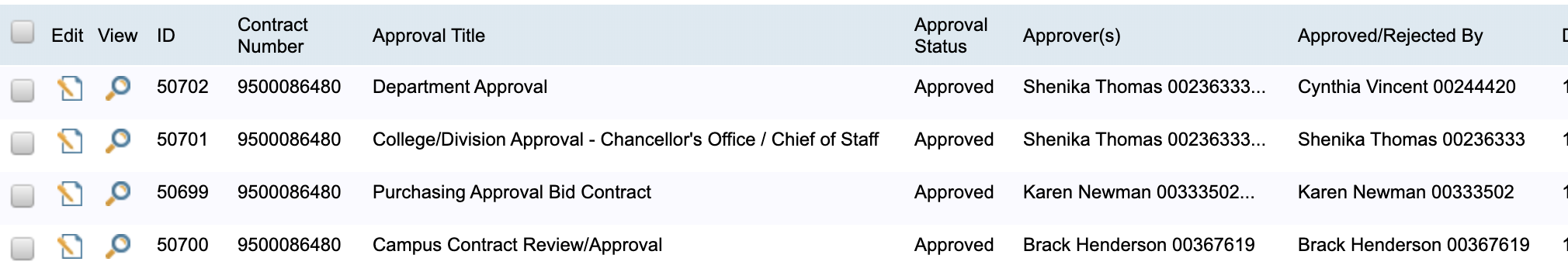 Remove Extra Vendor Contacts in ESM
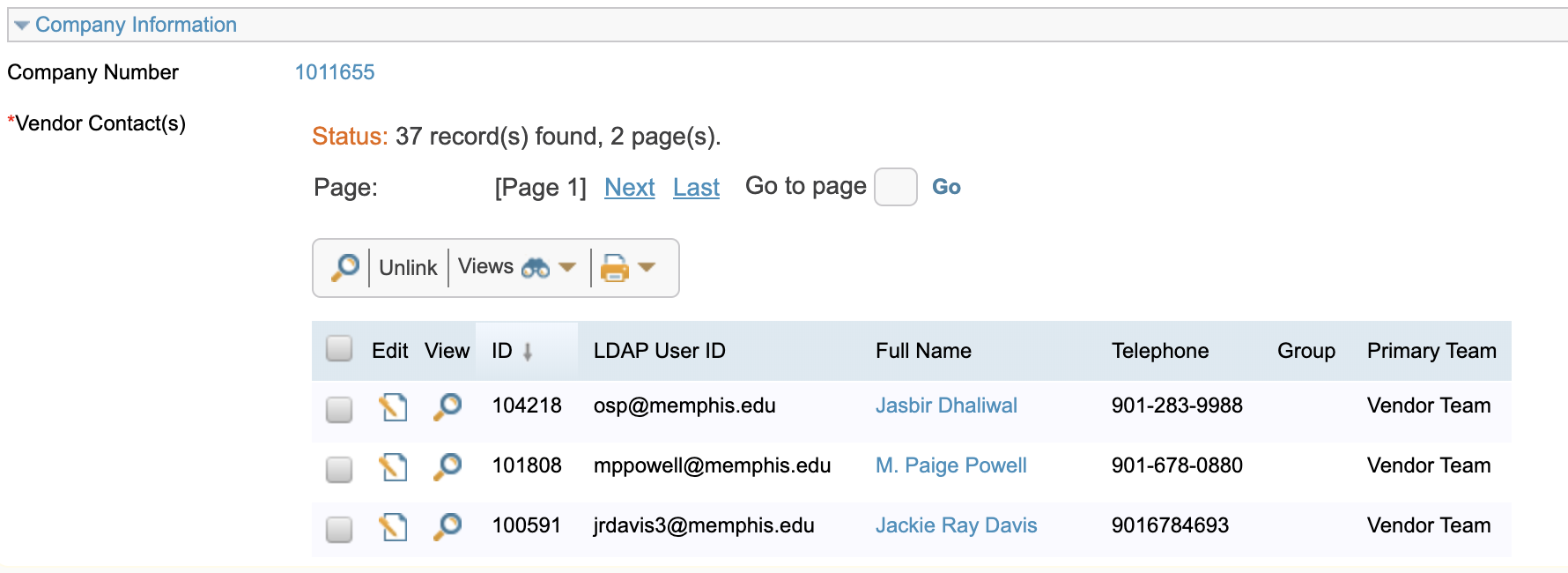 Common Errors – Vendor Contact
Leave only one person for the Business Contract Office to contact
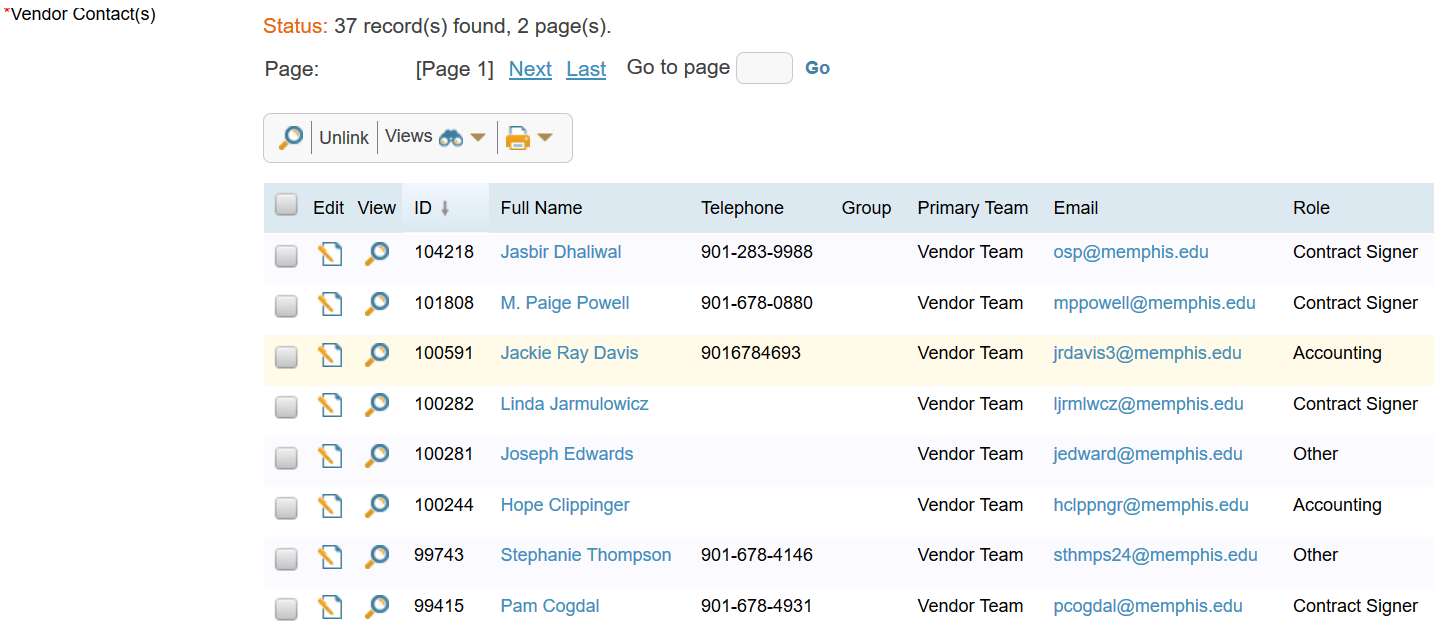 Insert Only Documents in Contract
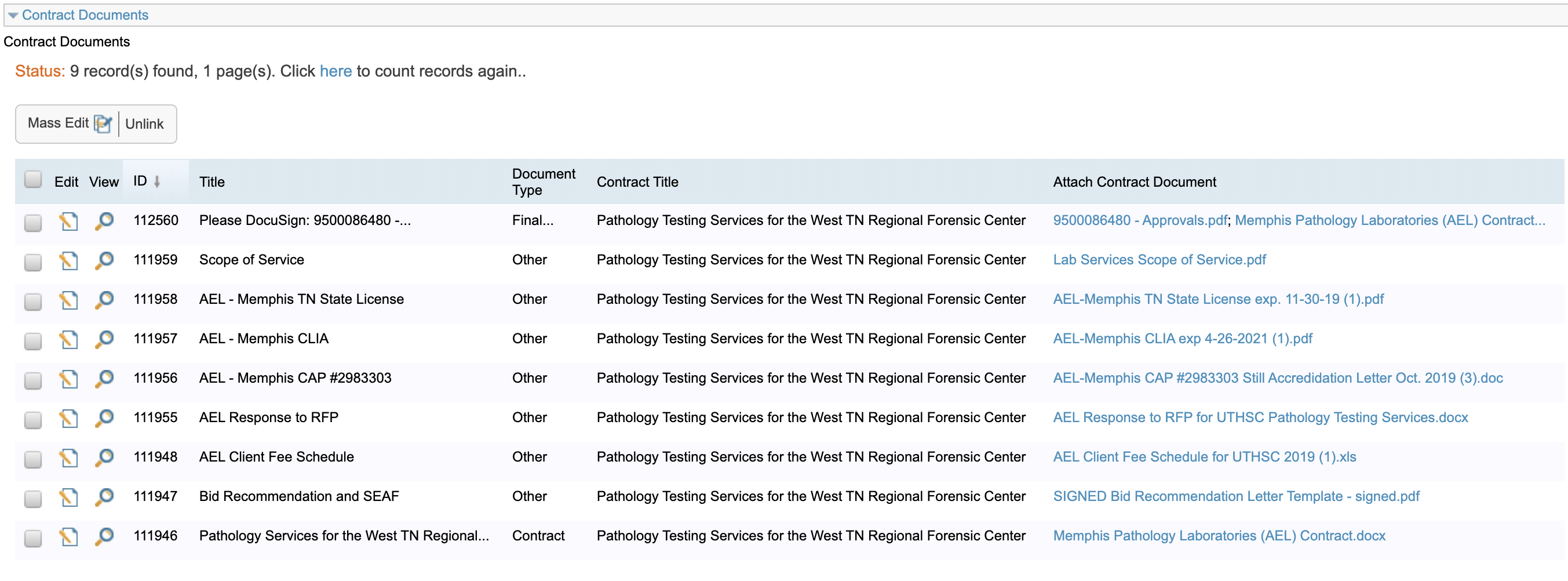 DocuSign Tab
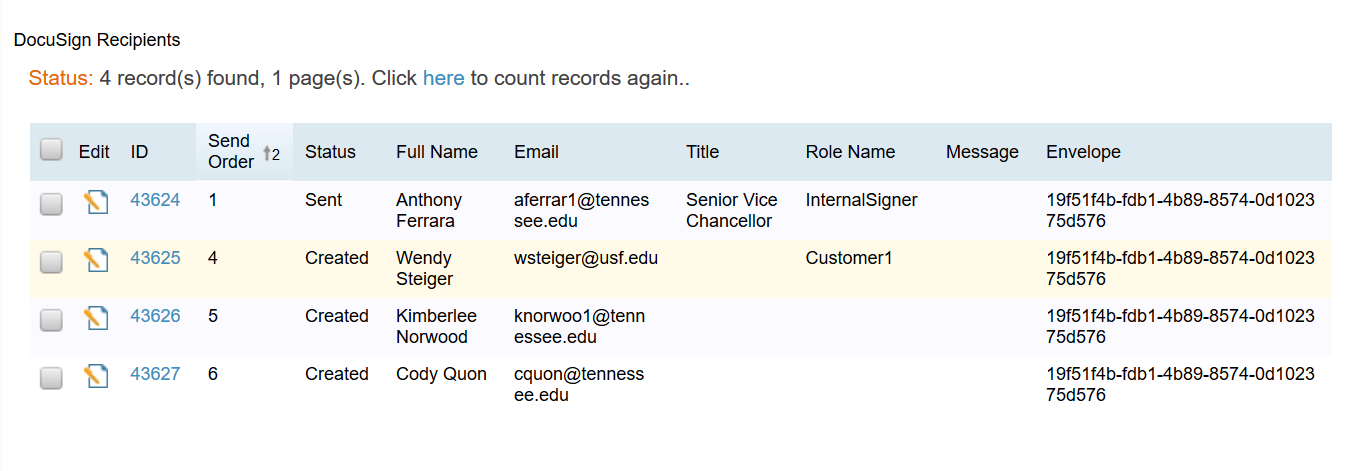 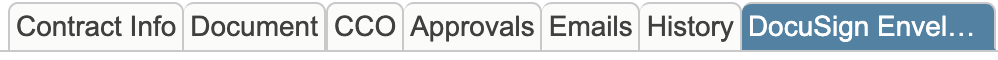 Other ESM Elements
Contract should have same term and value in ESM and document 

Description of contract should be precise
 
instead of “Hotel contract” use “Hotel contract for UTK football team for game at 2020 Gator Bowl” 

“Delegated” versus “Non-Delegated”
RUSH AGREEMENTS
Requests to rush a contract to signature should be an occasional request, rather than a standard need.

Please email Trent Pitts(tpitts6@uthsc.edu) so that we can determine the best way to work it in with minimal disruption to other pending contracts.

“Rushing” a contract delays the process for other pending contracts.
QUESTIONS?